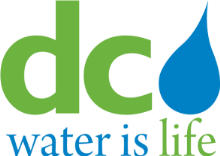 District of Columbia Water and Sewer Authority
George S. Hawkins, General Manager
Briefing on:
DC Clean Rivers Project Overview
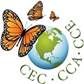 Briefing for:
Commission for Environmental Cooperation of North America
Joint Public Advisory Committee

Panel II: Adapting to Changing Stormwater Quantities Through Land-use Planning
July 14, 2015
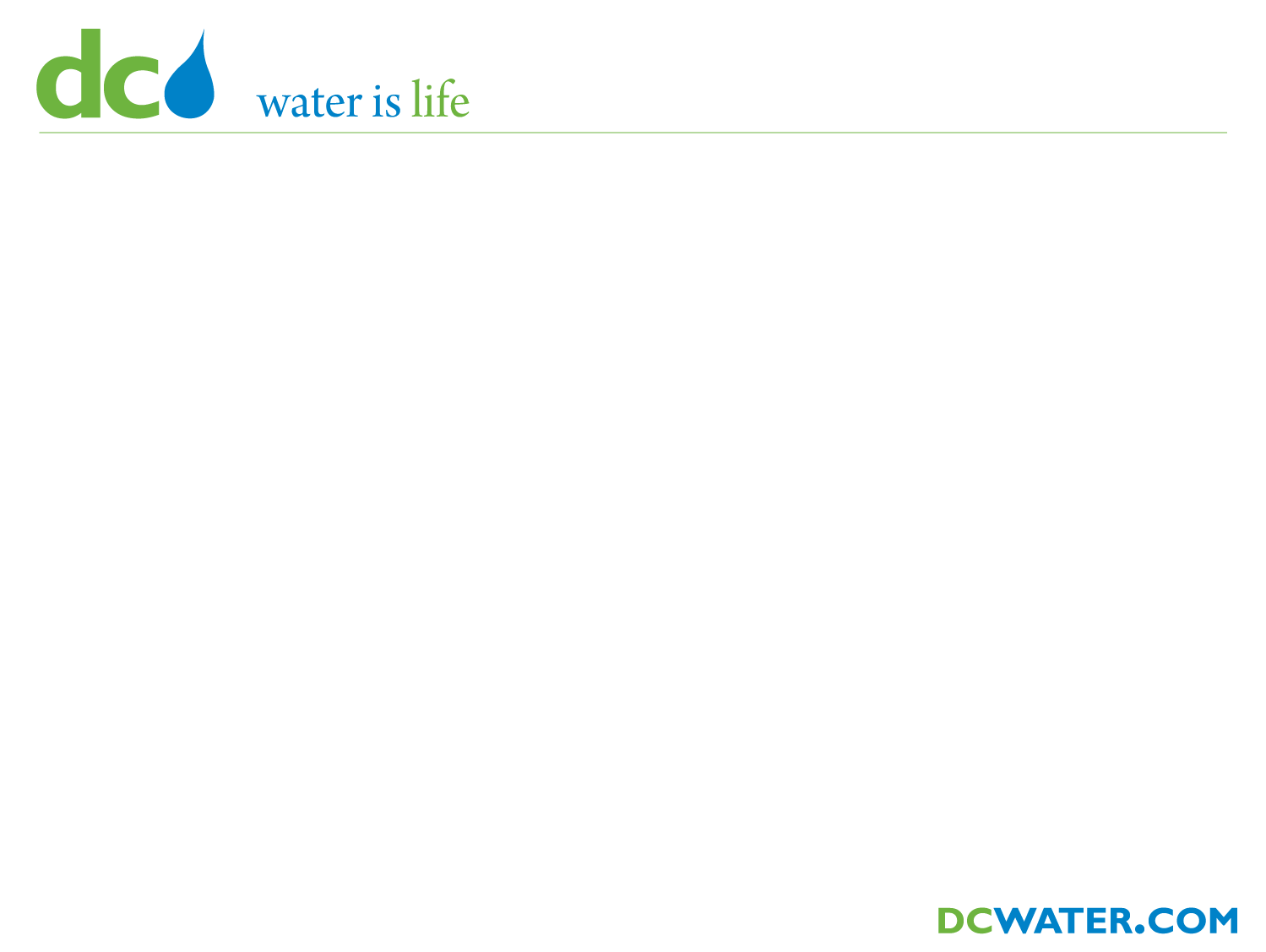 Separate and Combined Sewer Systems
1 Pipe System
2 Pipe System
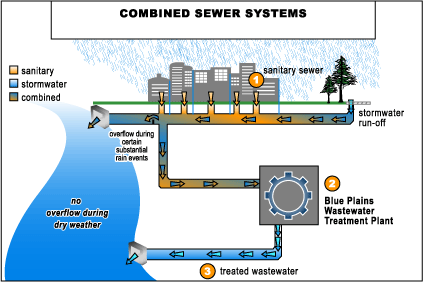 100% of suburbs
67% of DC
0% of suburbs
33% of DC
2
Background:Combined Sewer Area
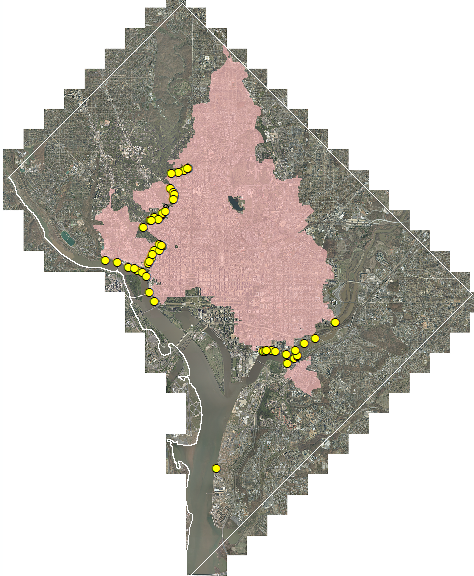 1/3 area is combined (12,478 acres)

47 CSO outfalls
13 to Anacostia
10 to Potomac
24 to Rock Creek

Three receiving waters
Anacostia River
Potomac River
Rock Creek
Combined Sewer Drainage Area
CSO Outfall
Blue Plains
Municipal Separate Storm Sewer System (MS4) Area
3
Background: DC Clean Rivers Project (LTCP) Development
DC Water working  with DOJ/EPA throughout development and implementation.
2011 - DC Water begins evaluating  GI for Potomac and Rock Creek
2007 - New Nitrogen limits require changing LTCP
2014 - DC Water proposes changing LTCP to include Green Infrastructure
May 20, 2015- EPA/DOJ lodge Consent Decree Modification in District Court
2005 – Consent Decree Signed
2003 – LTCP Meets WQS (EPA/DC)
1998 - LTCP Started
2002 – Final LTCP
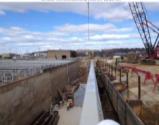 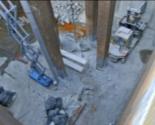 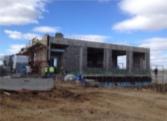 Public Participation
Total Nitrogen implementation
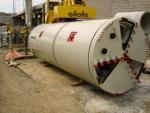 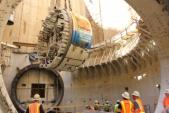 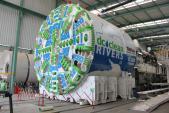 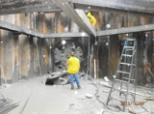 LTCP implementation
4
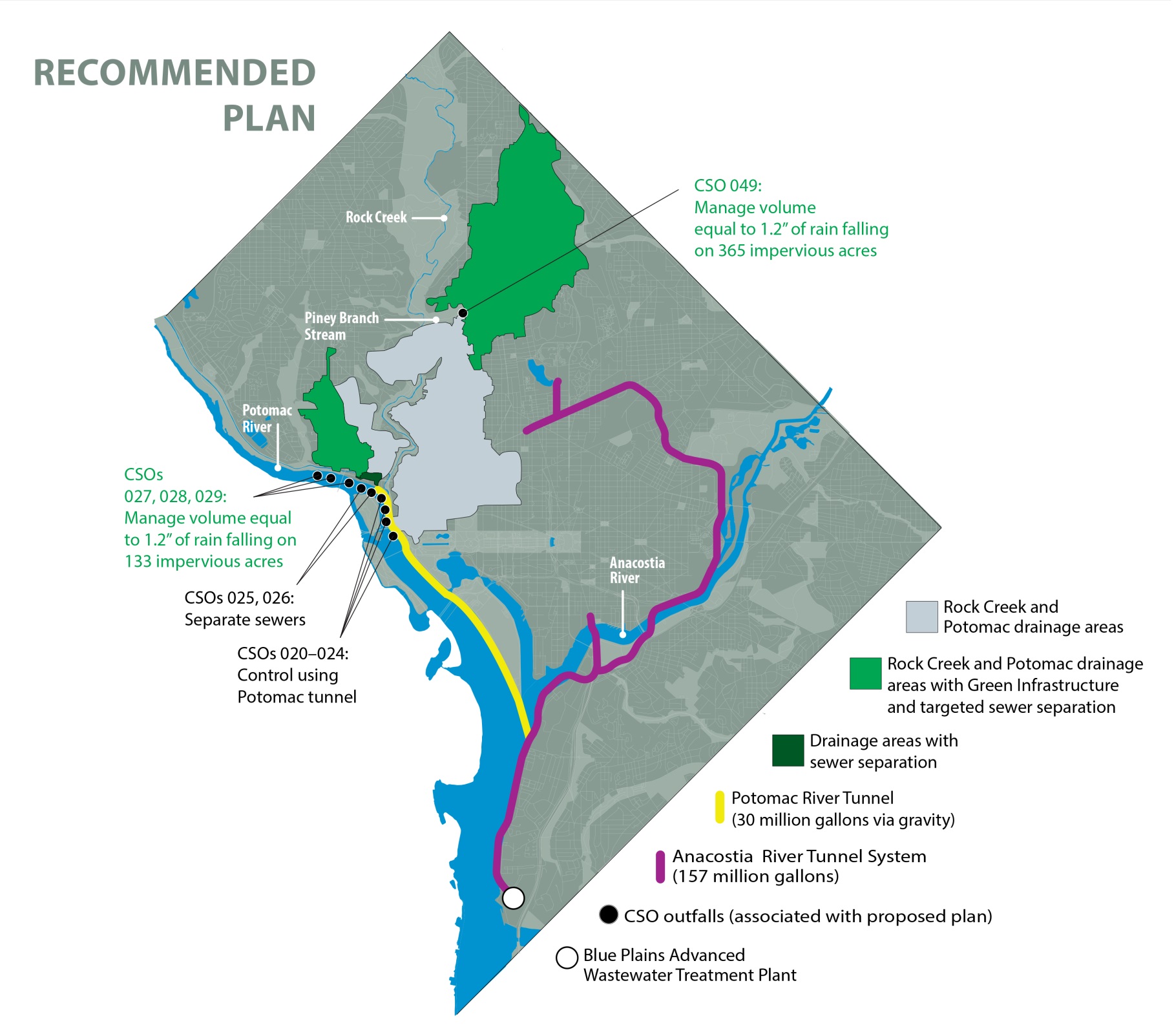 DC Clean Rivers Project
DC CLEAN RIVERS PROJECT AND 
NITROGEN REMOVAL PROGRAMS
DC Clean Rivers Project: $2.6 Billion
 Nitrogen Removal: $950 Million
 Total > $ 3.5 Billion
 20 yr implementation (2005 – 2025)
 96% reduction in CSOs & flood relief in Northeast Boundary
 Approx 1 million lbs/yr nitrogen reduction predicted
5
Complete by 2030
Legend
Completed
Design
DC Clean Rivers has let more than $1.3 Billion in Construction and  Engineering Contracts
Construction
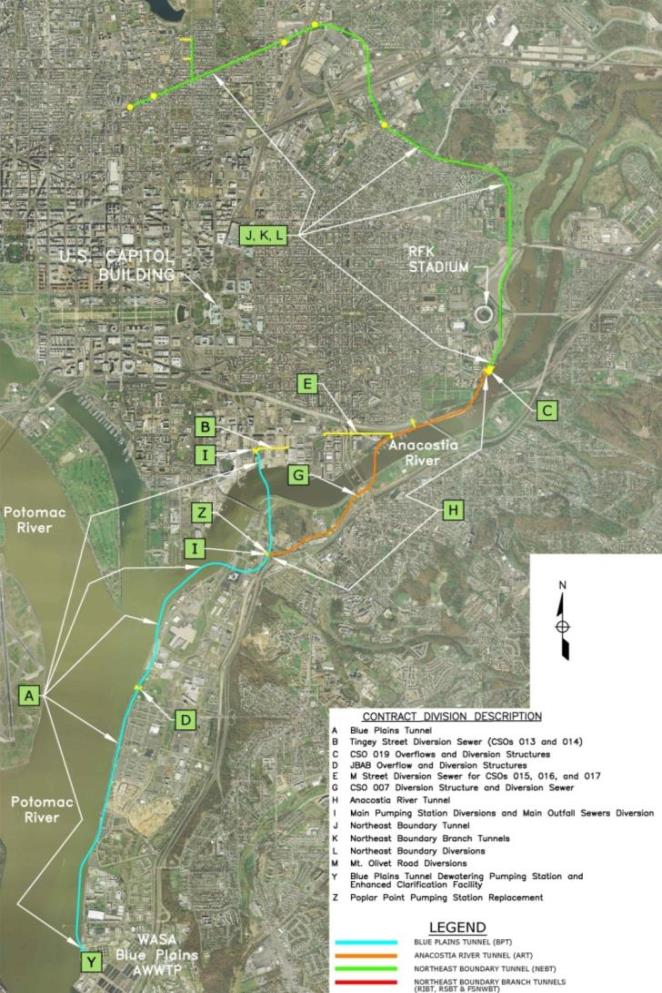 First St Tunnel
Northeast Boundary Tunnel
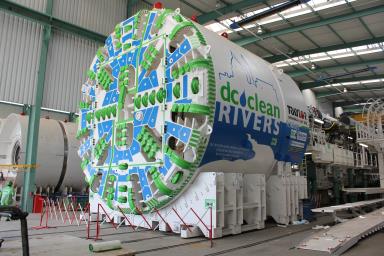 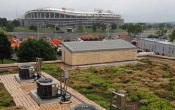 LID  at DC Water Facilities
J
Tingey St Div. Sewer
M St  Div. Sewer
Main PS Diversions
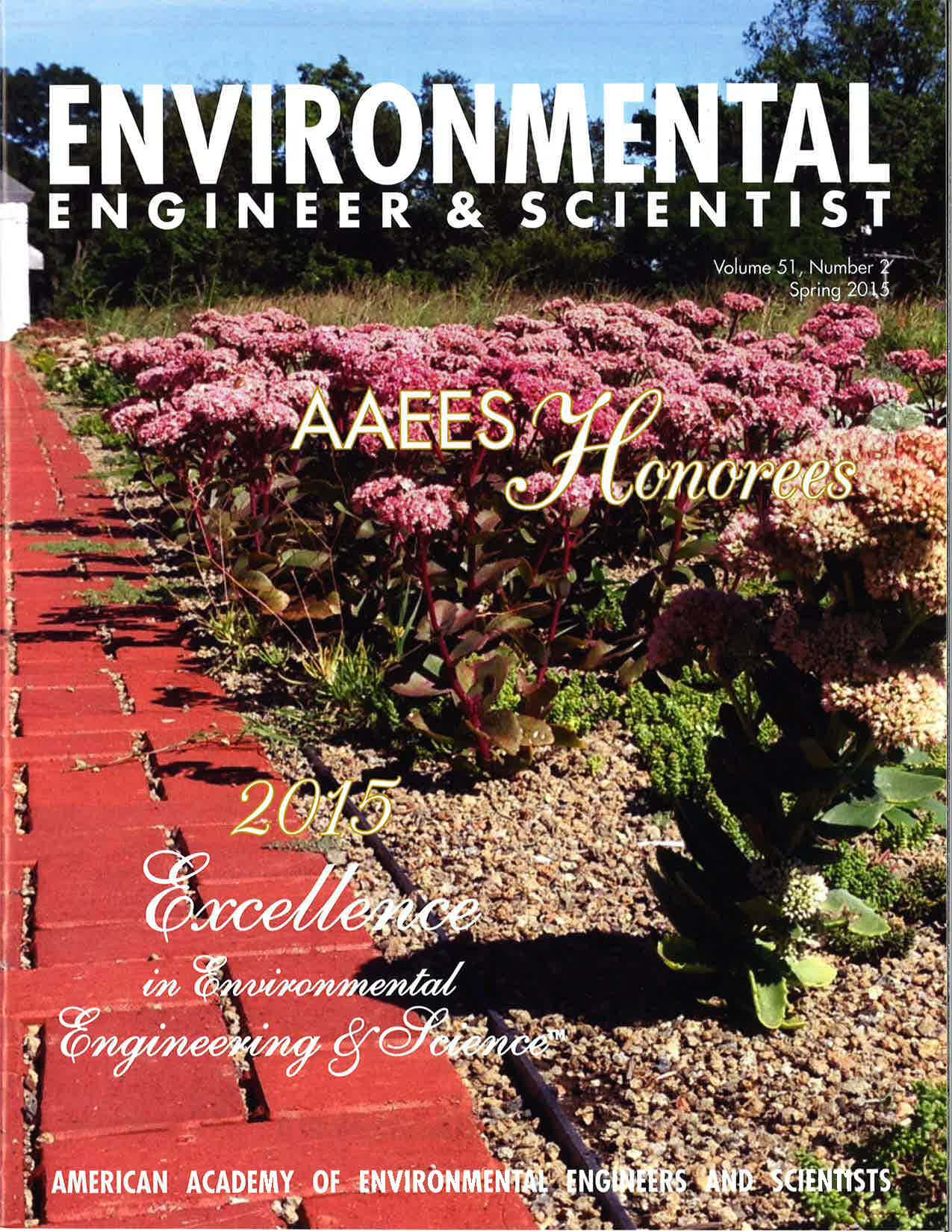 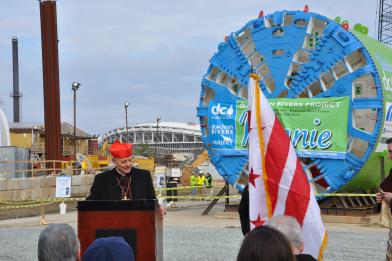 Poplar Point PS
CSO 019
CSO 007
JBAB Diversions
Anacostia River Tunnel
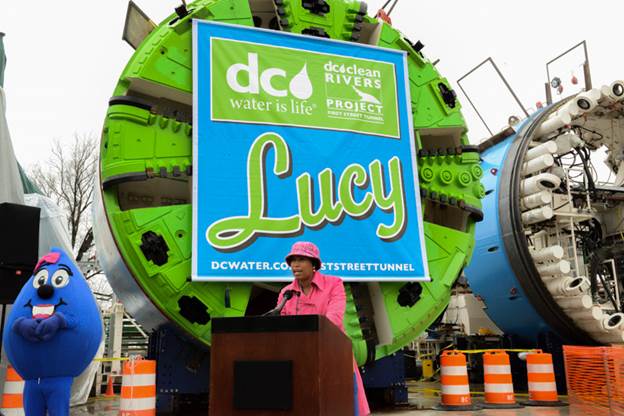 Blue Plains Tunnel
A	Blue Plains Tunnel
B	Tingey Street Diversion Sewer
C	CSO 019 Overflow and Diversion Structures
D	JBAB Overflow and Diversion Structures
E 	M Street Diversion Sewer (CSOs 015, 016 and 017)
G	CSO 007 Diversion Structure and Diversion Sewer
H	Anacostia River Tunnel
I	Main Pumping Station Diversions
N	LID at DC Water Facilities
P	First Street Tunnel
J	Northeast Boundary Tunnel
S	Irving Street Green Infrastructure
Y	Blue Plains Dewatering Pumping Station and ECF
Z	Poplar Point Pumping Station Replacement
6
6
Project Benefits: CSO Reduction
7
Project Benefits: Flood Relief
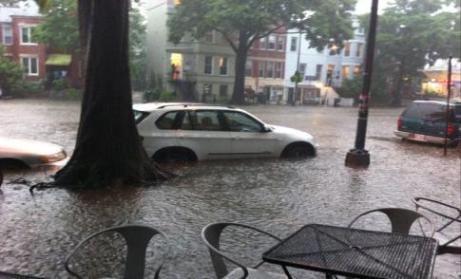 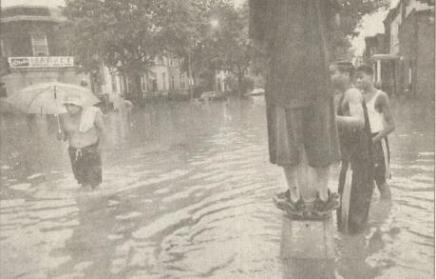 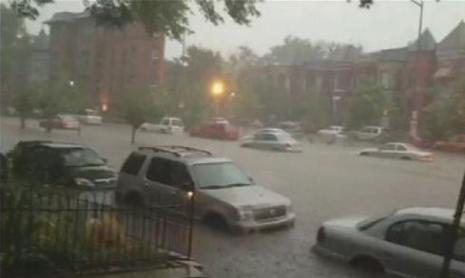 Rhode Island & First St NW
First & P St NW
Rhode Island &  T St NW
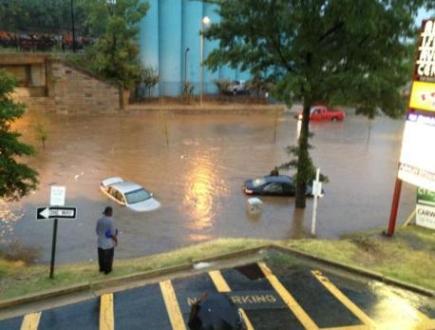 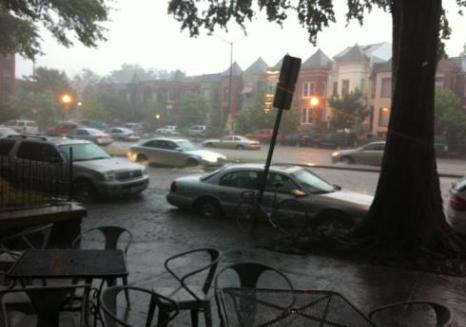 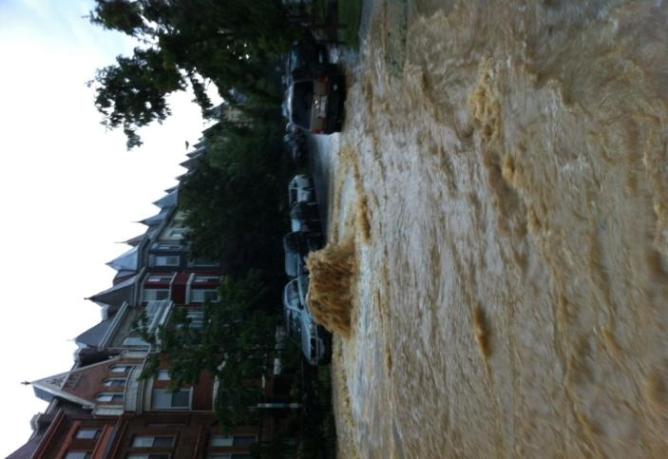 Rhode Island &  T St NW
Rhode Island Metro
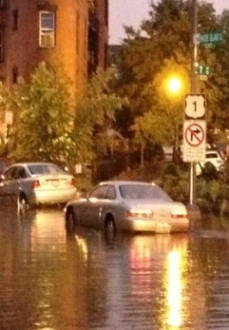 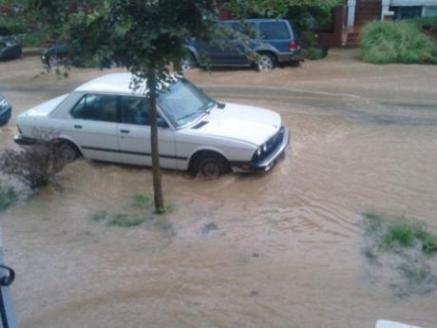 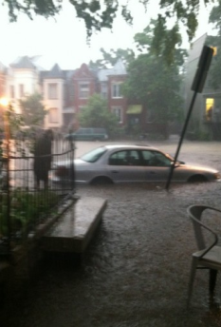 8
Flagler St NW
First &  V St NW
Rhode Island Between First & 2nd St
Project Evolution
Consent Decree Modification
Existing Consent Decree
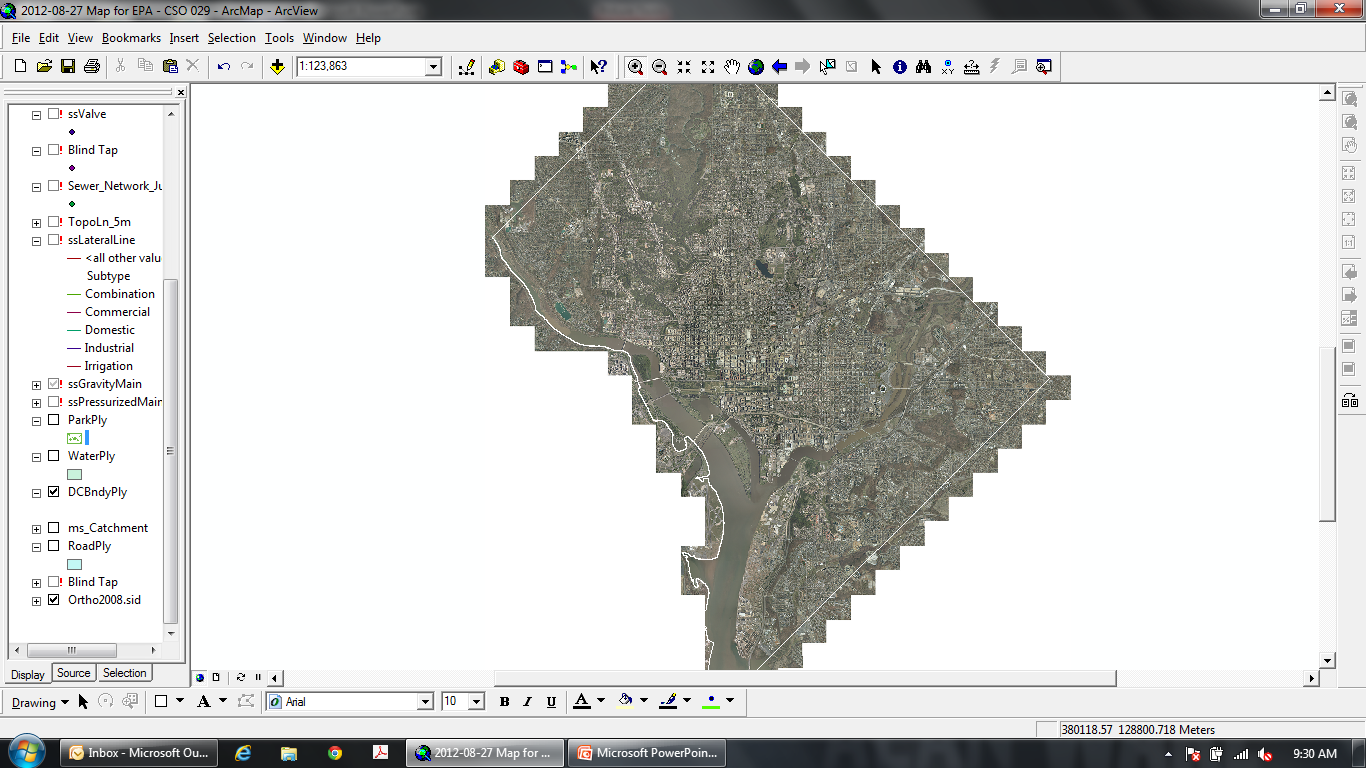 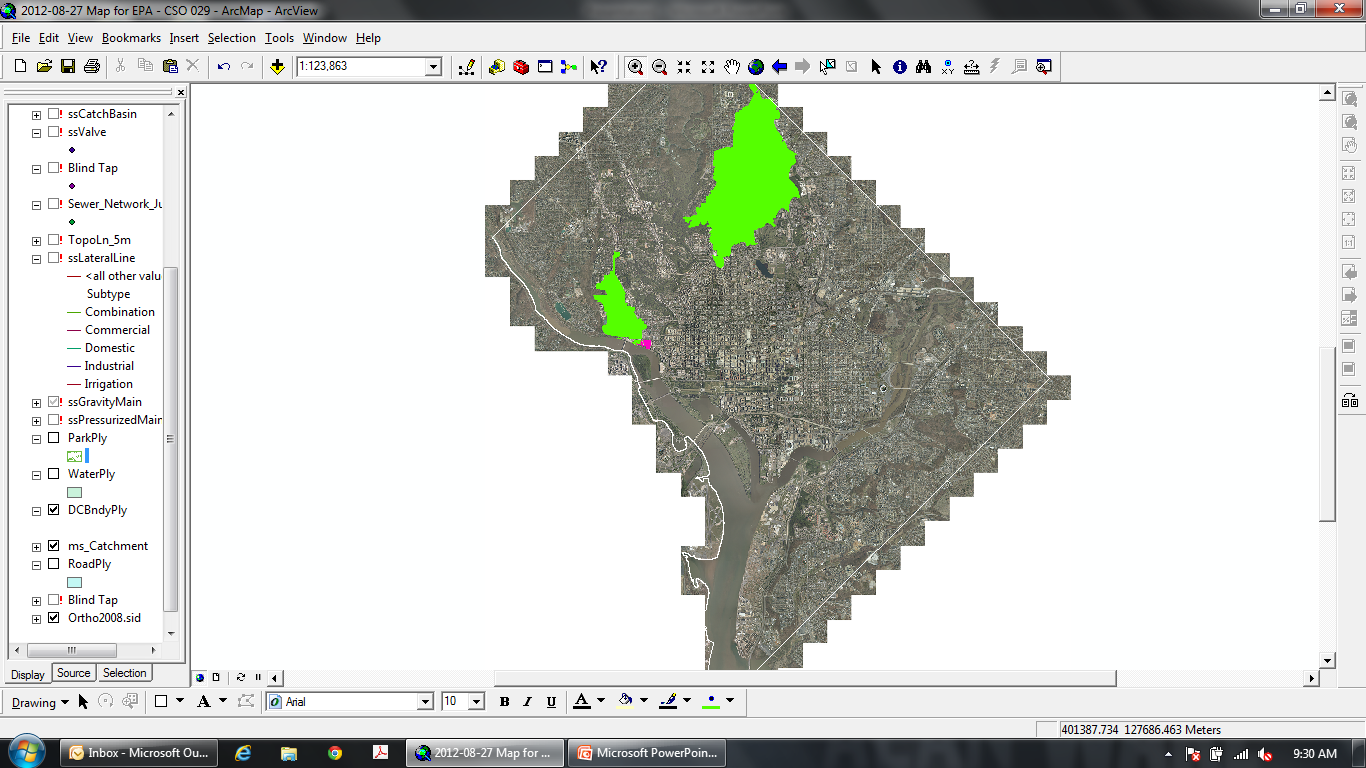 Manage volume equivalent to 1.2” falling on 365 impervious acres
Manage volume equivalent to 1.2” falling on 133 impervious acres
for CSO 027, 028, 029
9.5 mg Piney Branch Tunnel
58 mg Potomac Tunnel 
(CSO 020-029)
Separate CSO 025-026
Pump Station
126 mg Anacostia Tunnel System
157 mg Anacostia Tunnel System
30 mg Gravity Potomac Tunnel
Pump Station
225 mgd Pump Station and Enhanced Clarification Treatment
Irving Street Green Infrastructure Project
To help mitigate flooding in the Bloomingdale area, the DC Clean Rivers Irving Street Green Infrastructure Project included: 
Installation of 14 bioretention facilities
Located along Irving Street corridor between Michigan Avenue and North Capitol Street
Approx. 400,000 gal of storage provided
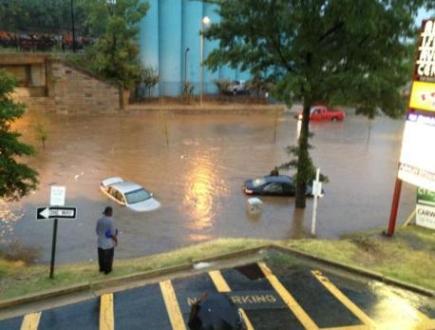 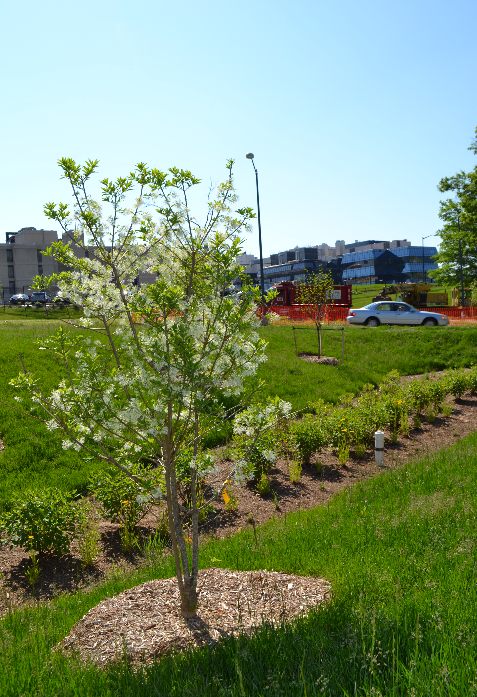 Flooding in Bloomingdale      and LeDroit Park
Recently planted bioretention
10
Previous Experience – Indianapolis
Pogue’s Run
Multipurpose project: provided control for CSOs and flooding
Offline basins store peak storm water flows
Reduction in peak flows allows conversion of downstream culvert to CSO storage facility
Green Infrastructure and Sewer Separation implemented on smaller scale for localized control
I-70
I-65
WHITE RIVER
POGUE’S RUN
OFFLINE STORMWATER DETENTION FACILITIES
I-70
2.2-MILE CULVERT (1915)
ONE BARREL RETROFITTED FOR CSO CONTROL
I-65
11
Previous Experience – Indianapolis
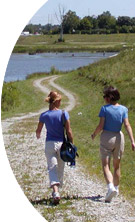 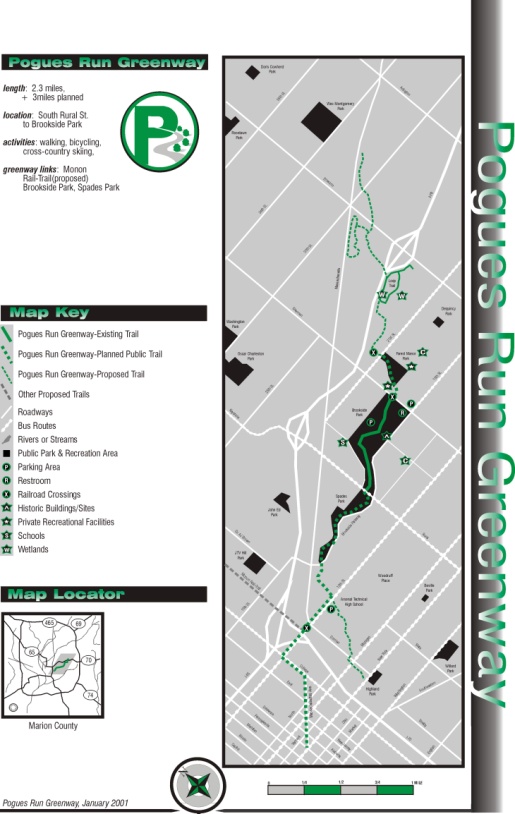 Benefits Realized
Reduction of flood hazards, insurance requirements, etc.
Improved water quality
CSO reduction
Peak storm flow reduction
Engineered wetland filtering
Improved recreational and educational opportunities 
Property with history of crime and illegal dumping converted to community amenity
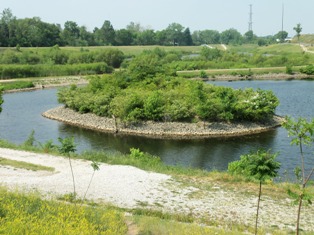 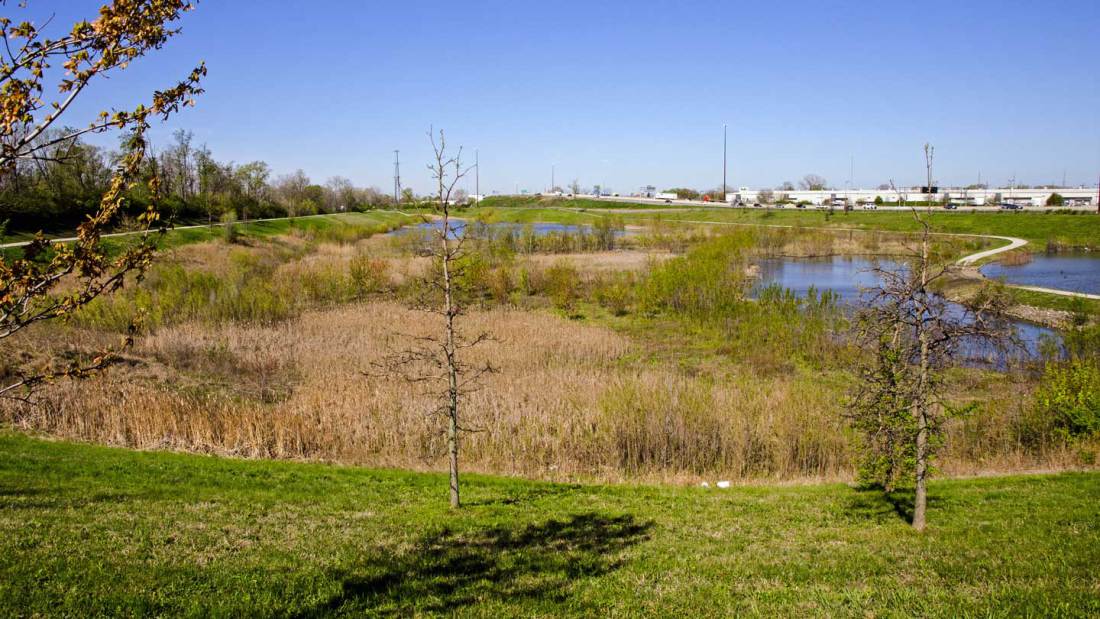 12
Added Environmental, Social, and Economic Benefits
13
Approach to Adapting to Climate Change
Technologies selected based on strengths
Small CSOs, less dense areas – GI
Large CSOs, ultra dense areas – gray infrastructure
GI addresses water at the source and leaves space for downstream technologies if needed for additional control
Conservatism in design – 20% safety factor
Interconnected tunnel system with live pumping is more resilient to changing weather patterns 
Gravity system (rather than reliance on pumping station) more reliable and provides redundancy
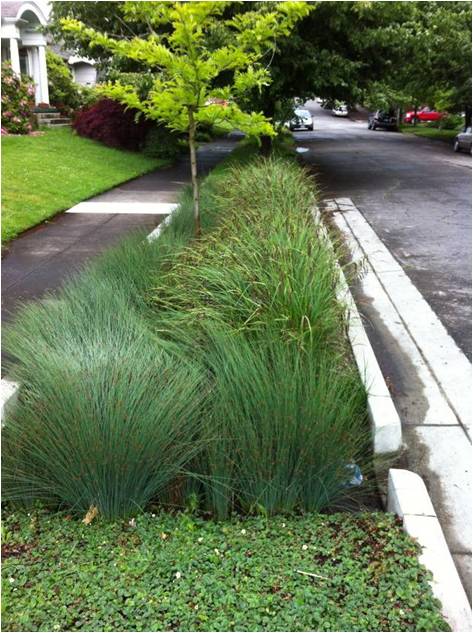 14
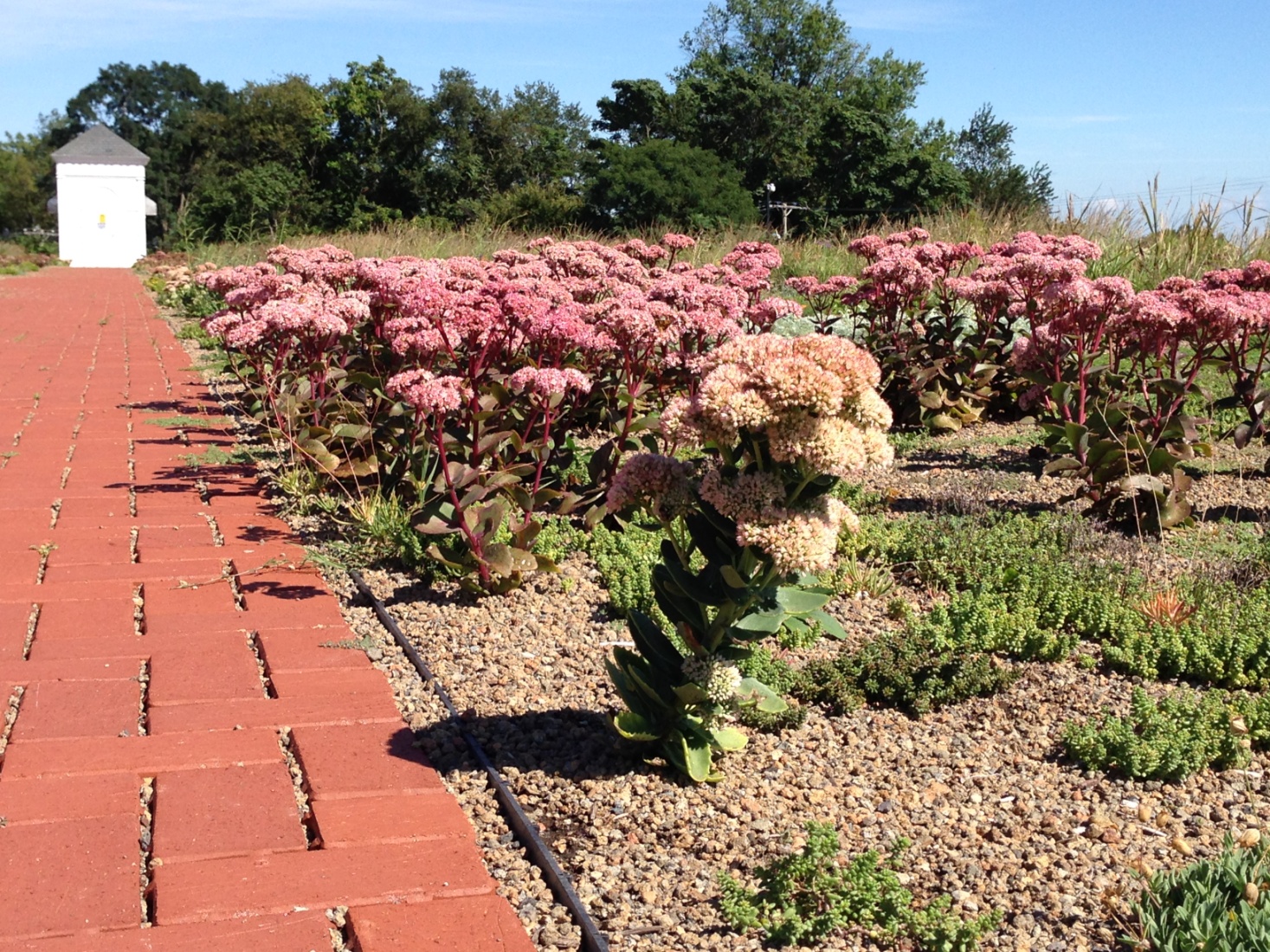 Questions?
15